COVID-19 Testing- All hands on deck
KRemley
5/8/20
1
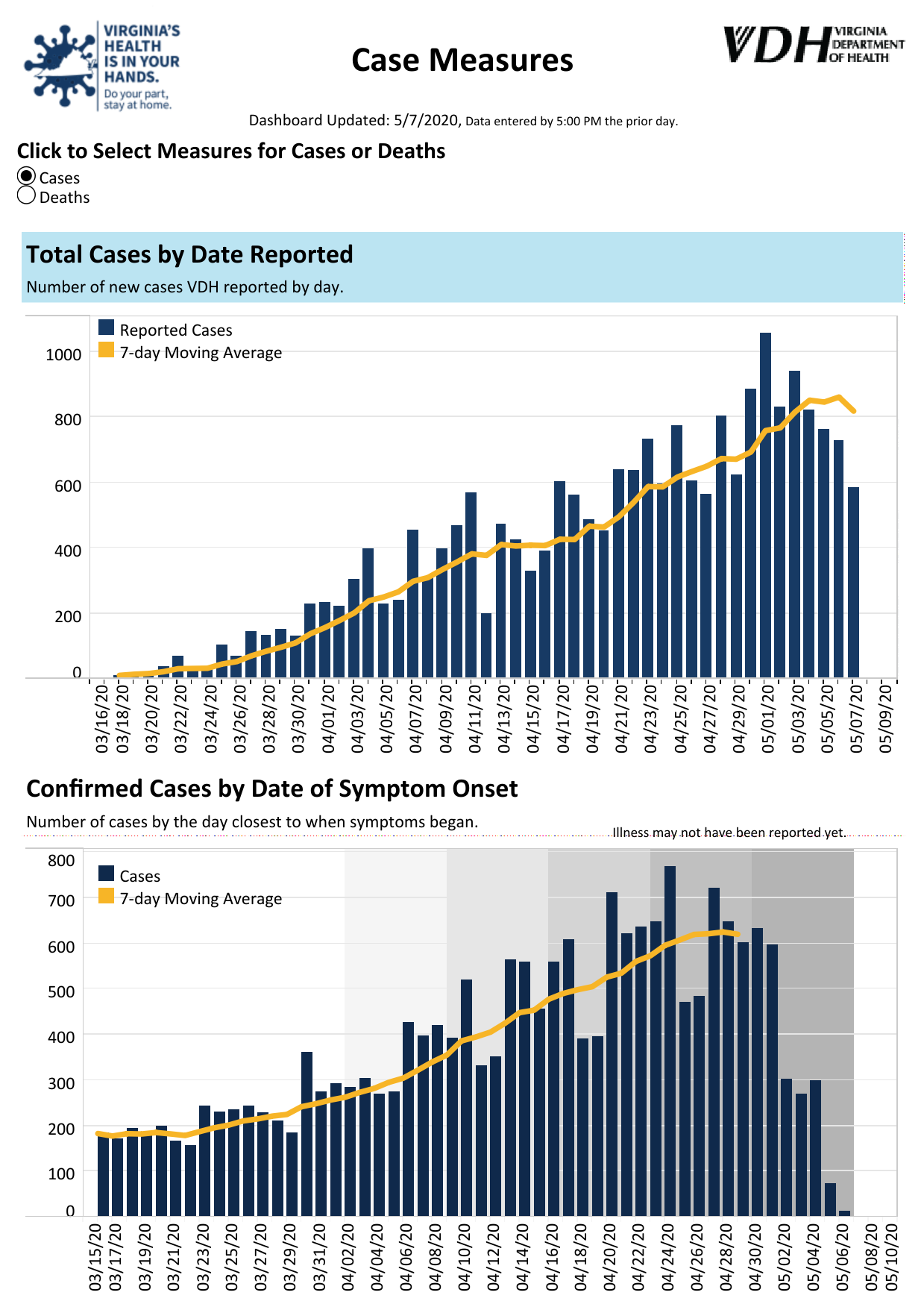 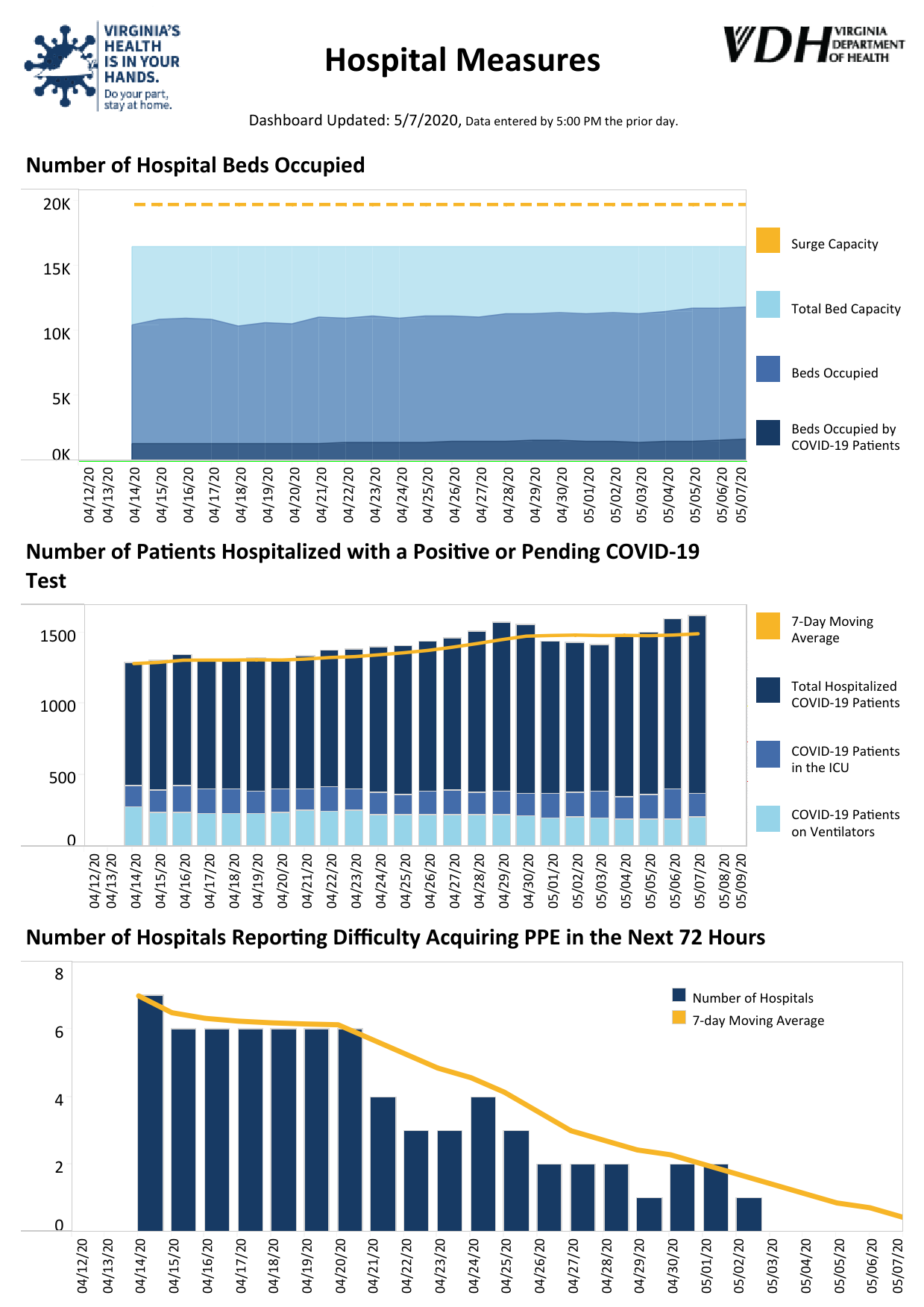 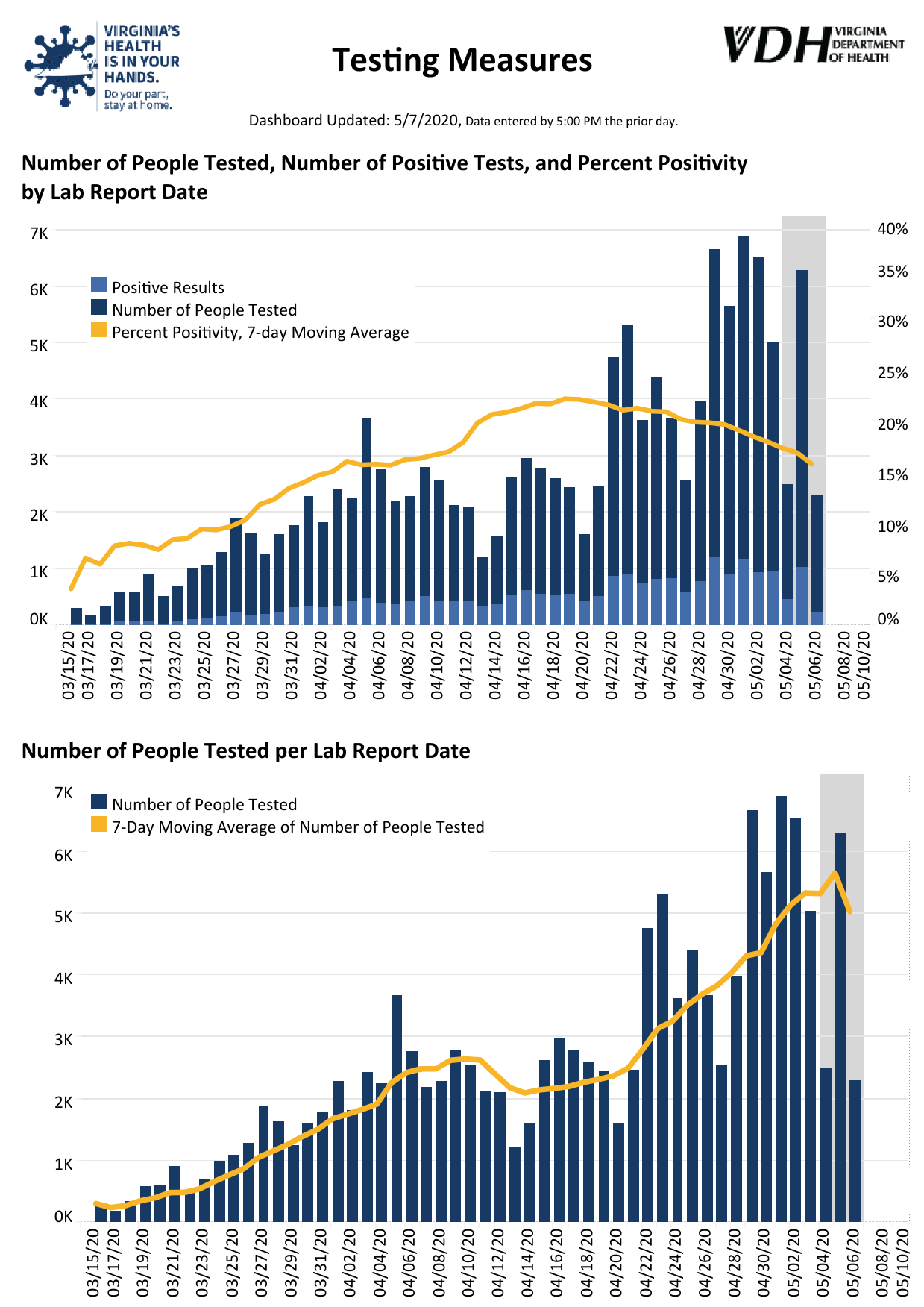 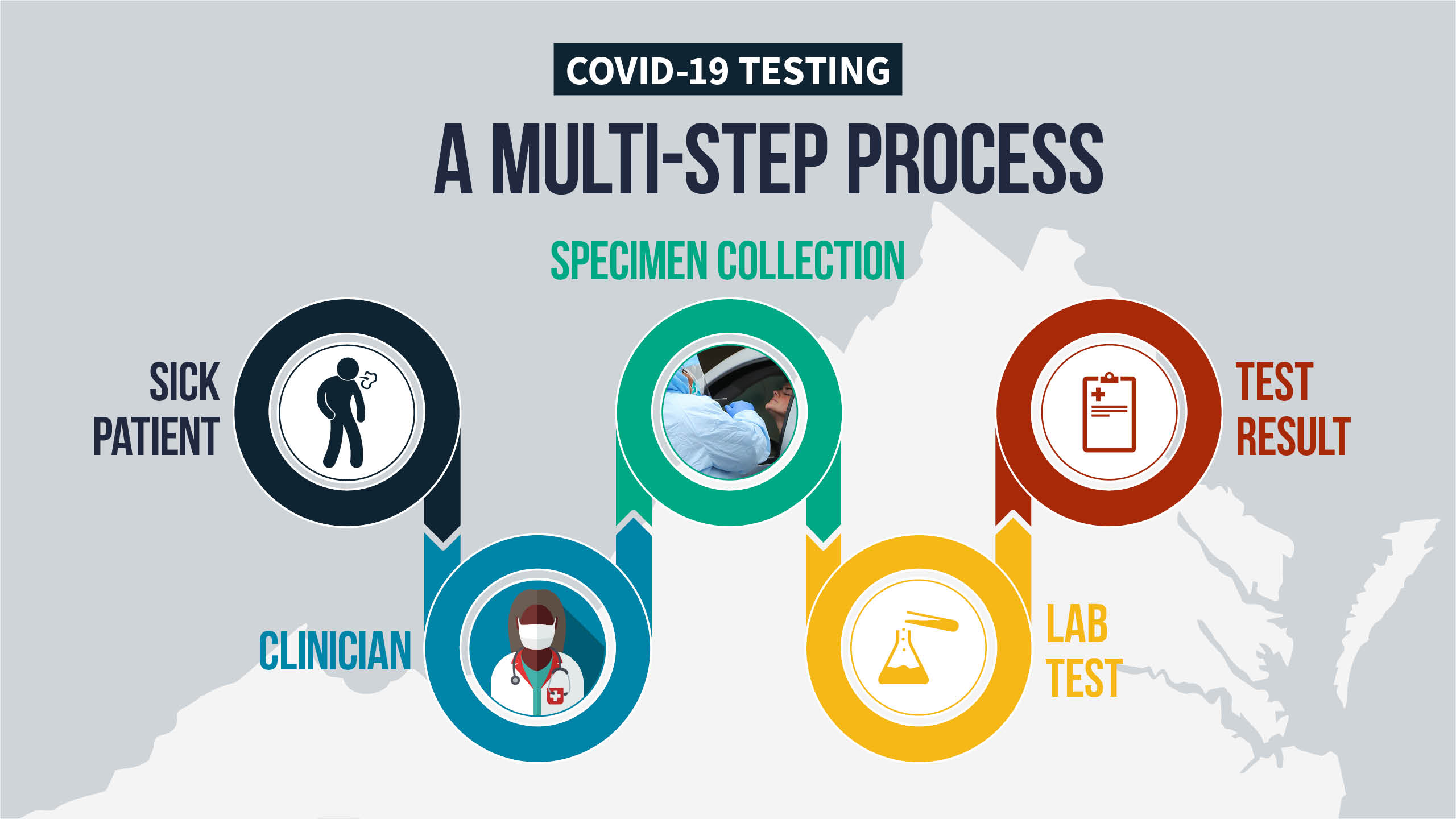 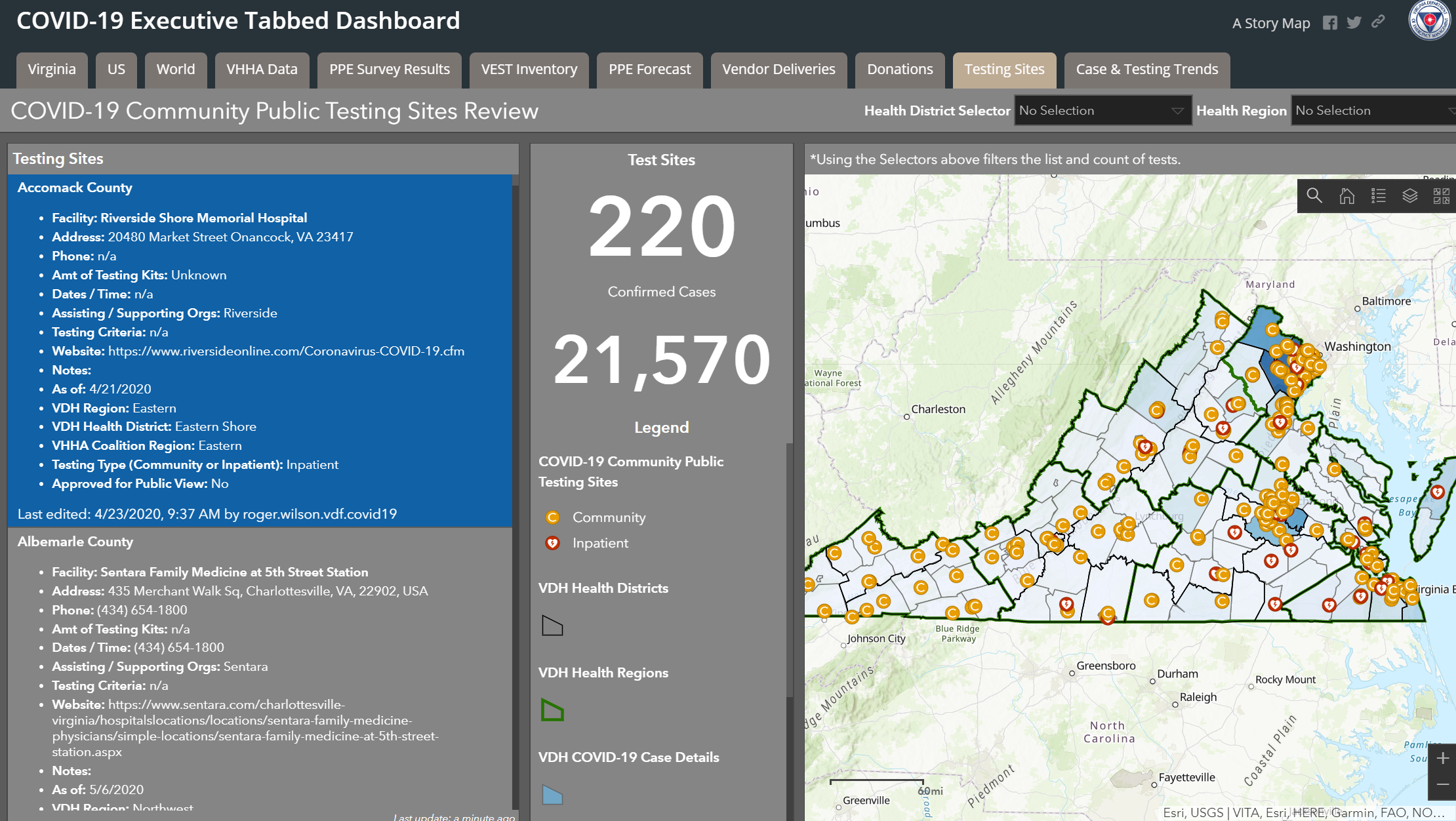 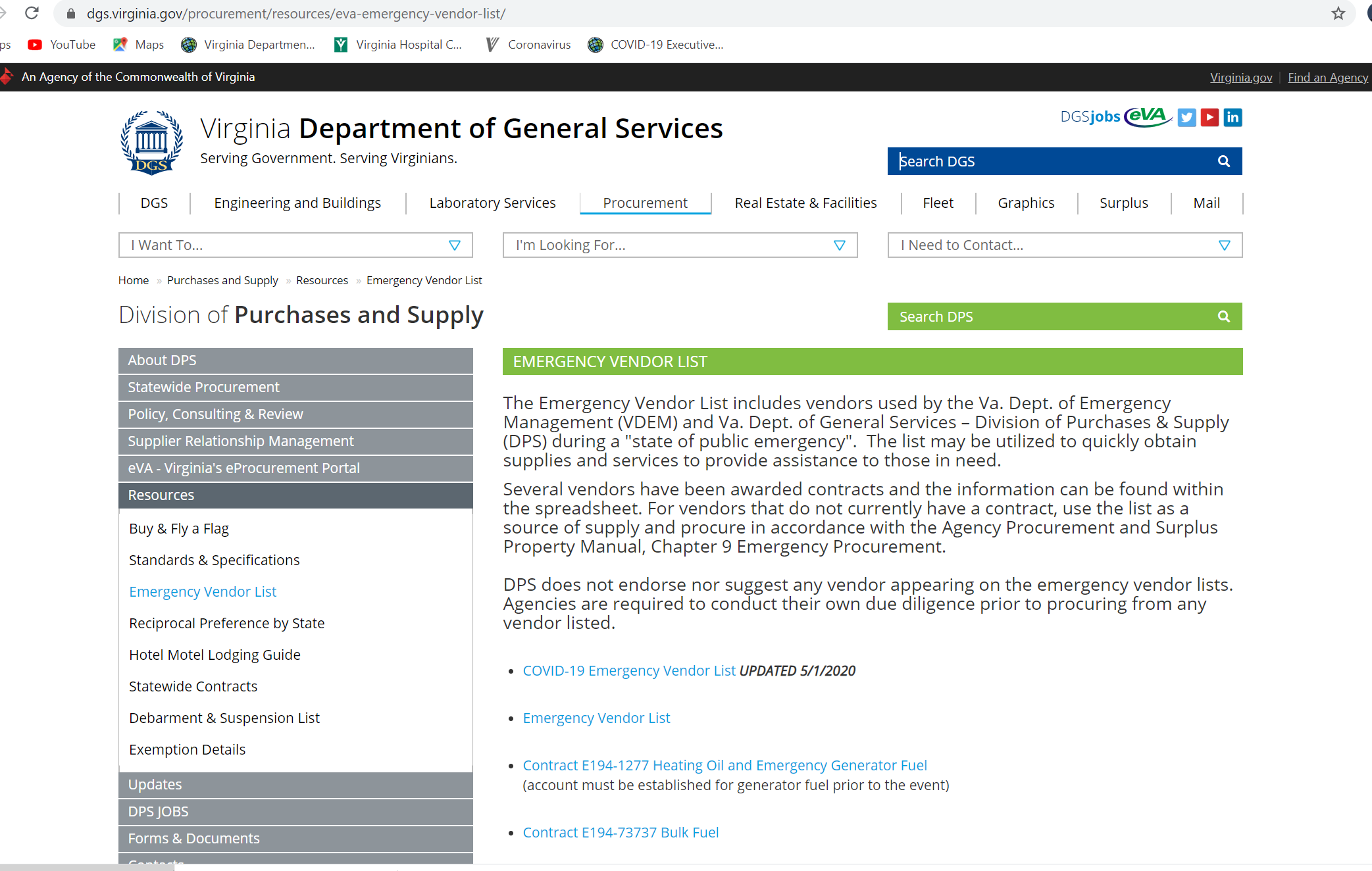 Video on how to do a healthcare worker observed COVID-19 test